Improving Medication Safety
Learning objectives
To provide an overview of Medication Safety
To encourage students to learn and practice ways to improve the safety of medication use
Introduction
The Institute of Medicine's 1999 report suggested that medical errors accounted for 44,000-98,000 deaths each year.These deaths exceed the eighth leading cause of death in the United States. 
It is estimated that the total cost of medical errors is $17 billion-$29 billion annually.
The drugs errors are the most common cause of medical errors in hospitals, affecting 3.7% of patients.
Clearly, medication errors are a significant component of medical errors in U.S. hospitals.
Institute of Medicine. To err is human: building a safer health care system. Washington, D.C.: National Academy Press, 1999.
Brennan TA, Leape LL, Laird NM, et al. Incidence of adverse events and negligence in hospitalized patients. N Engl J Med 1991;324:370-6.
Johnson WG, Brennan TA, Newhouse JP, et al. The economic consequences of medical injuries. JAMA 1992;267:2487-92.
Leape LL, Brennan TA, Laird NM, et al. The nature of adverse events in hospitalized patients. N Engl J Med 1991;324:377-84.
Introduction
Hospital medication errors occur in 3-6.9% of inpatients.

One analysis determined that 11% of medication errors in hospitals were pharmacy dispensing errors related to the wrong drug or strength.





Nelson KM, Talbert RL. Drug-related hospital admissions. Pharmacotherapy 1996:16(4):701-7.
Bates DW, Boyle DL, Vander VM, et al. Incidence of adverse drug events and potential adverse drug events: implications for prevention. JAMA 1995;274:29-34.
Introduction
The study population consisted of 1116 hospitals that reported information on medication errors shows :
Medication errors occurred in 5.07% of the patients admitted each year to these hospitals
Each hospital experienced a medication error every 22.7 hours (every 19.73 admissions).

Medication errors in United States hospitals. Bond CA1, Raehl CL, Franke T. Pharmacotherapy. 2001 Sep;21(9):1023-36.
Definitions
Medication Error: is any preventable event that may cause or led to inappropriate medication use or patient harm.
Adverse Drug Event: harm experience by a patient as a result of medication it includes both errors & side effect of the medication.
Adverse reaction: unexpected harm arising from a justified action where the correct process was followed forth context in which the event occurred
• e.g. an unexpected allergic reaction in a patient taking a medication for the first time
Near Miss: incidence about to happen but by chance didn’t occur.
Medication Error VS Adverse Drug Event
Categorizing Medication Errors
2001 National Coordinating Council for Medication Error Reporting and Prevention.
Medication Use Process in The Institutional Setting
Prescription
Transcription
Preparation and Dispensing
Administration 
Monitoring
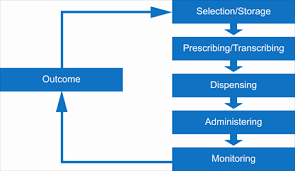 Medication Prescription
Sources of error in prescribing:
Documentation - illegible, incomplete, ambiguous & dangerous abbreviation
Inadequate knowledge about drug indications and contraindications
Not considering individual patient factors, such as allergies ,pregnancy, co-morbidities, other medications
Wrong patient, wrong dose, wrong time, wrong drug, wrong route
Inadequate communication (written, verbal)
Mathematical error when calculating dosage
Example for prescribing error-Illegible Handwriting
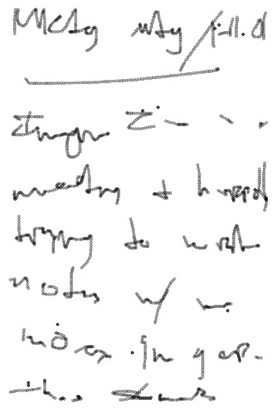 Strategies to Reduce Prescribing errors
Avoid Illegible Handwriting:
Write/Print More Carefully
Use Computers
Verbal Communications
Write Complete Information:
Patient’s Name
Patient-Specific Data
Generic and Brand Name
Drug Strength
Dosage Form
Amount 
Directions for Use
Purpose 
Refills
Strategies to Reduce Prescribing errors
Look at Patient-Specific Information
Age
Weight
Renal and Hepatic Function
Laboratory Test Results
Concurrent Medications
Allergies
Medical/Surgical/Family History
Pregnancy/Lactation Status
Do Not Use Abbreviations
Drug names
“QD” or “OD” for the word daily
Letter “U” for unit
“µg” for microgram (use mcg)
“QOD” for every other day
Example for Error Prone Abbreviations
Strategies to Reduce Prescribing errors
Decimals:
Avoid whenever possible
Use 500 mg for 0.5 g
Use 125 mcg for 0.125 mg
Never leave a decimal point “naked” 
Haldol .5 mg  Haldol 0.5 mg
Never use a terminal zero
Colchicine 1 mg not 1.0 mg
Space between name and dose
Inderal40 mg  Inderal 40 mg
Be alert to Drug Name: “Look-Alike” or “Sound-Alike” Drug Names
Celebrex (celecoxib, anti-inflammatory); Cerebryx (fosphenytoin, anticonvulsant); Celexa (Citalpram,antidepressant)
Strategies to Reduce Prescribing errors
Write the Medication Reconciliation
Learn and practice thorough medication history taking:
Include name, dose, route, frequency and
duration of every drug the patient is taking;
Enquire about recently ceased medications;
Ask about over-the-counter medications,
dietary supplements and complimentary medicines;
More Attention to Dosage Calculations:
Use patient-specific information 
height	
weight 	
age
body system function
Strategies to Reduce Prescribing errors
Verbal Orders:
Avoid when possible
Enunciate slowly and distinctly
State numbers like pilots 
(i.e., “one-five mg” for 15 mg)
Spell out difficult drug names
Specify concentrations
Know the High Alert Medications:
Need double check
Example :
Oral anticoagulants
Insulin
Chemotherapeutic agents
Neuromuscular blocking agents
Concentrated electrolytes 
Emergency medications (potent and used in high pressure situations)
Strategies to Reduce Prescribing errors
Institutional responsibilities:
Standardized dosing protocol (Vancomycin for Pediatric & Adult )
Use standard abbreviations
Use CPOE and decision support framework
Conduct FMEA
Medication Dispensing
Dispensing Process Errors Prevention:
Standardized concentrations for all IV medication 
Use commercially prepared solutions
Dispense a unit of use
Medication Administration
Administration Process Errors Prevention:
Be familiar with the institution policy
Preprinted & standardized infusion rate  charts
Use programmable infusion device 
Infusion tubing should be traced from the infusion bag to the point of delivery
Calculation errors
Can you answer the following question?
A patient needs 300 micrograms of a medication that comes in a 1 ml ampoule containing 1 mg of the drug. What volume do you draw up and inject?
Medication Monitoring
Types of errors in monitoring:
Inadequate monitoring for side-effects;
Medication not ceased once course is complete or clearly not helping the patient;
Course of prescribed medication not completed;
Drug levels not measured, or measured but not checked or acted upon;
Communication failures—this is a risk if the care provider changes, for example, if the patient moves from the hospital setting to the
Community setting or vice versa.
Contributory Factors for Medication ErrorsPatient Factors
Patients on multiple medications
Patients with another condition, e.g. renal impairment, pregnancy
Patients who cannot communicate well
Patients who have more than one doctor
Children and babies (dose calculations required?)
Contributory Factors for Medication ErrorsStaff Factors
Inexperience
Rushing
Doing two things at the same time
Interruptions
Fatigue, boredom, or stress (IMSAFE)
Lack of checking and double checking habits
Poor teamwork and/or communication between colleagues
What are some of the ways to makemedication use safer?
Use generic names where appropriate
Tailor prescribing to individual patients
Know which medications are high-risk/high alert and take precautions
Be very familiar with the medication you prescribe and/or dispense
Use memory aids
Remember the 5 Rs when prescribing and administering
Develop checking habits
Encourage patients to be actively involved in the process
Report and learn from medication errors
Remember the 5 Rs when prescribing and administering
Can you remember what they are?
Right Patient (check the name in the order & the patient, use two identifier & ask the patient to identify himself/herself).
Right Medication (check the medication label & order).
Right Route (Confirm that the patient can take or receive the medication by the ordered route)
Right Time (Check the frequency of the ordered medication & Confirm when the last dose was given).
Right Dose (Confirm appropriateness of the dose using a current drug reference & correct calculation)
Case Study - 1
Recommended actions:
Pharmacists / Technician should READ / CHECK carefully the label of each medication              they prepare.
DOUBLE CHECKING is essential tool to avoid such mistakes
Look Alike medications should be stored separately with proper labeling to avoid such mistakes 
To change the brand the hospital purchases of either drugs if possible
Case Study - 2
A 38-year-old woman comes to the hospital with 20 minutes of itchy red rash and facial swelling; she has a history of serious allergic reactions
A nurse draws up 10 mls of 1:10,000 adrenaline (epinephrine) into a 10 ml syringe and leaves it at the bedside ready to use (1 mg in total) just in case the doctor requests it
Meanwhile the doctor inserts an intravenous cannula
The doctor sees the 10 ml syringe of clear fluid that the nurse has drawn up and assumes it is normal saline
Continue
There is no communication between the doctor and the nurse at this time
The doctor gives all 10 mls of adrenaline (epinephrine)through the intravenous cannula thinking he is using saline to flush the line.
The patient suddenly feels terrible, anxious, becomes tachycardia and then becomes unconscious with no pulse
She is discovered to be in ventricular tachycardia, is resuscitated and fortunately makes a good recovery
Recommended dose of adrenaline (epinephrine) in anaphylaxis is 0.3 - 0.5 mg IM, this patient received 1mg IV
Can you identify the contributing factorsto this error?
Can you identify the contributing factorsto this error?
Assumptions
Lack of communication
Inadequate labeling of syringe
Giving a substance without checking and double checking what it is
Lack of care with a potent medication
How could this error have been prevented?
How could this error have been prevented?
Never give a medication unless you are sure you know what it is; be suspicious of unlabeled syringes
Never use an unlabeled syringe unless you have drawn the medication up yourself
Label all syringes
Communication - nurse and doctor to keep each other informed of what they are doing e.g. nurse: “I’m drawing up some adrenaline”
Develop checking habits before administering every medication … go through the 5 Rse.g doctor: “What is in this syringe?”
Summary
Medications can greatly improve health when used wisely and correctly
Yet, medication error is common and is causing preventable human suffering and financial cost
Remember that using medications to help patients is not a risk-free activity
Know your responsibilities and work hard to make medication use safe for your patients
Thank You